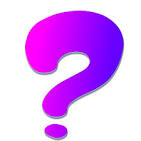 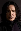 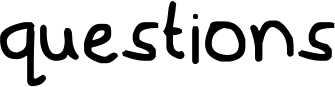 By Mariam, Sarah, Alora and Caitlin.
What do you do in your free time?
Sarah
In my free time I play ice hockey , eat pizza and listen to music because it is exciting and yummy.
Mariam 
I play games on my computer and I like to listen to music because it’s very relaxing and fun.
Caitlin
I watch the flash, supergirl and dc’s legends of tomorrow. Also, I watch once upon a time if I’m not watching Harry Potter. My favourite character in Harry Potter is Luna.
What is your favourite subject?
Mariam
My favourite subject is Spanish because it